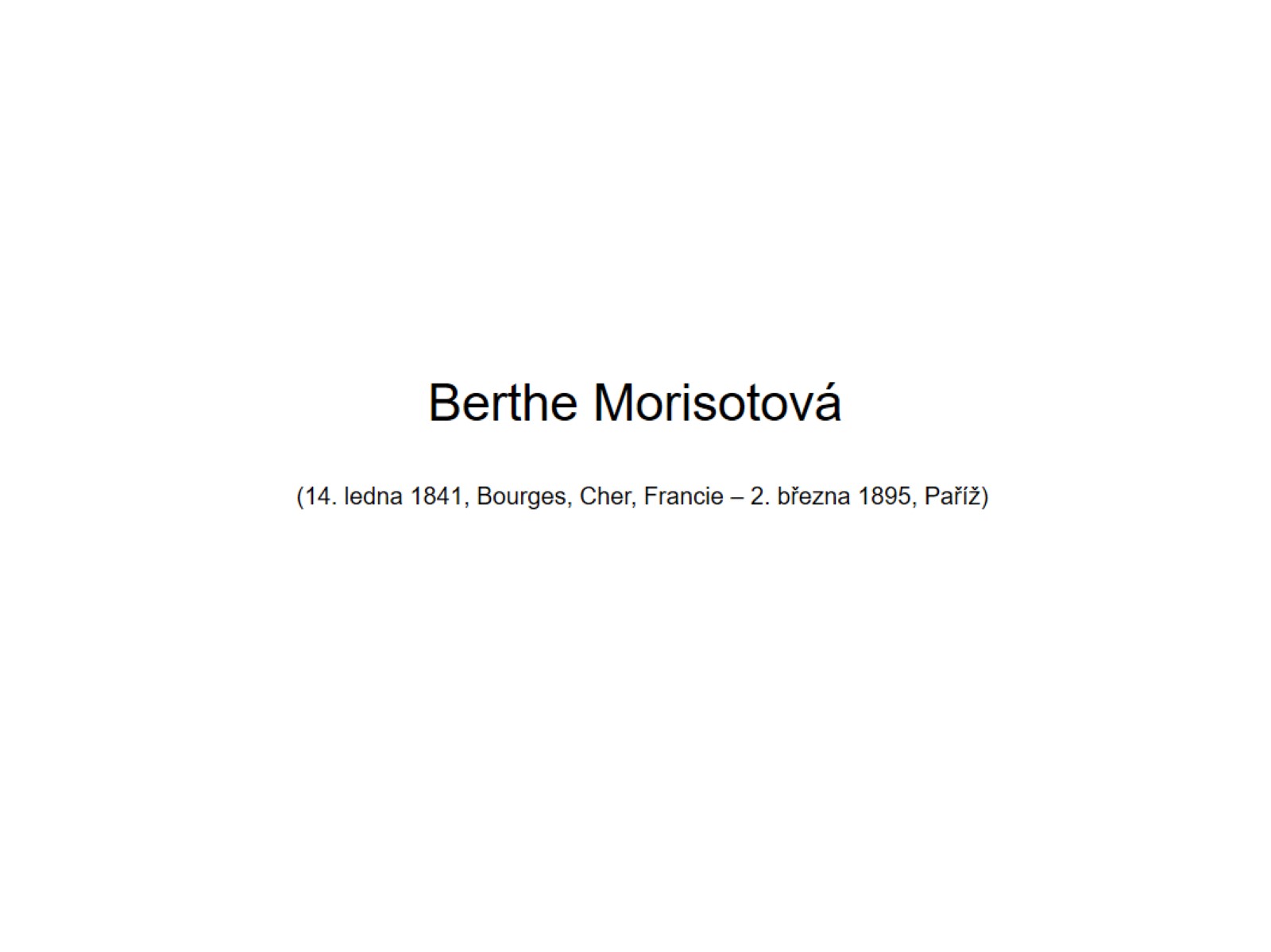 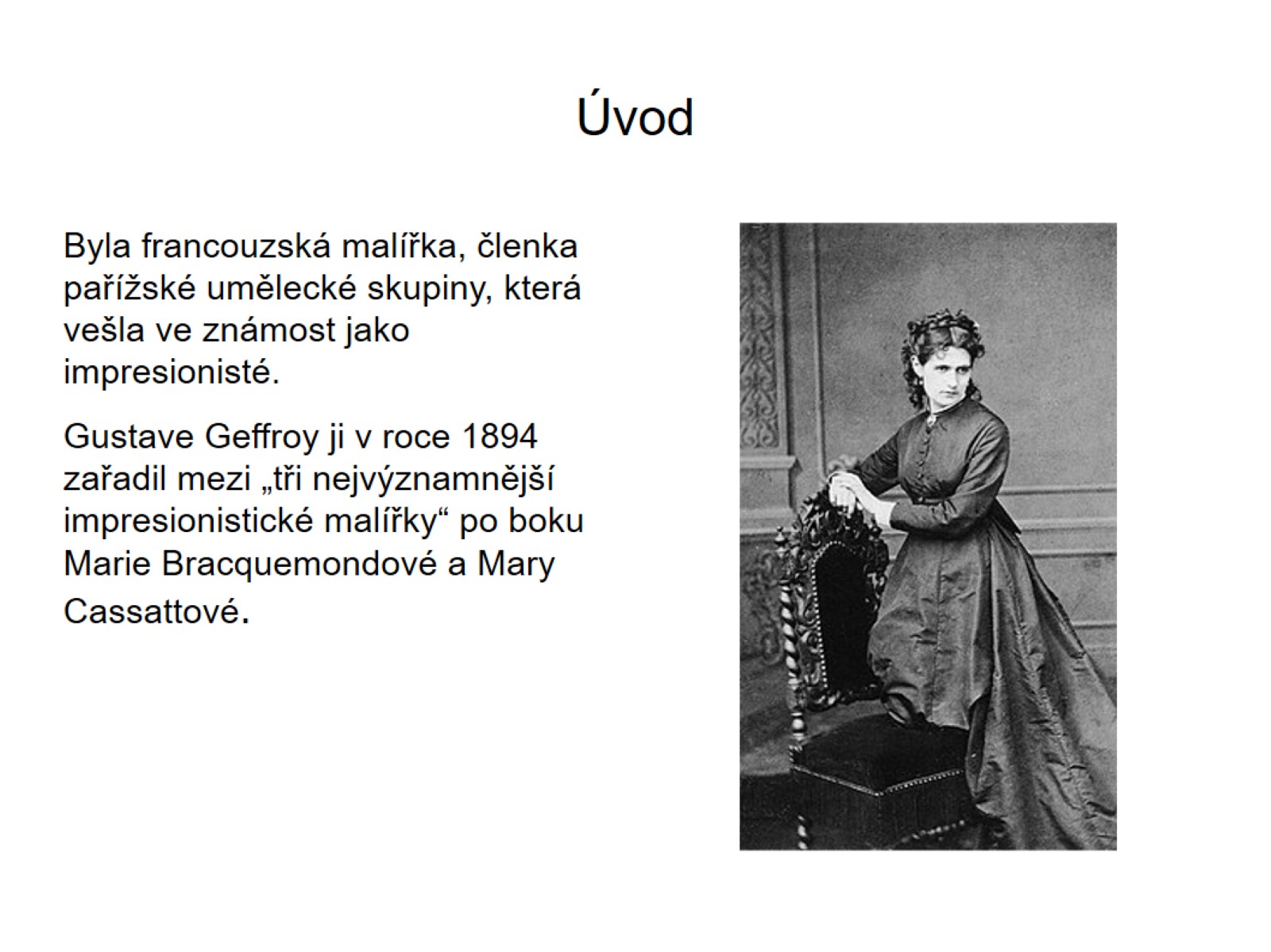 Úvod
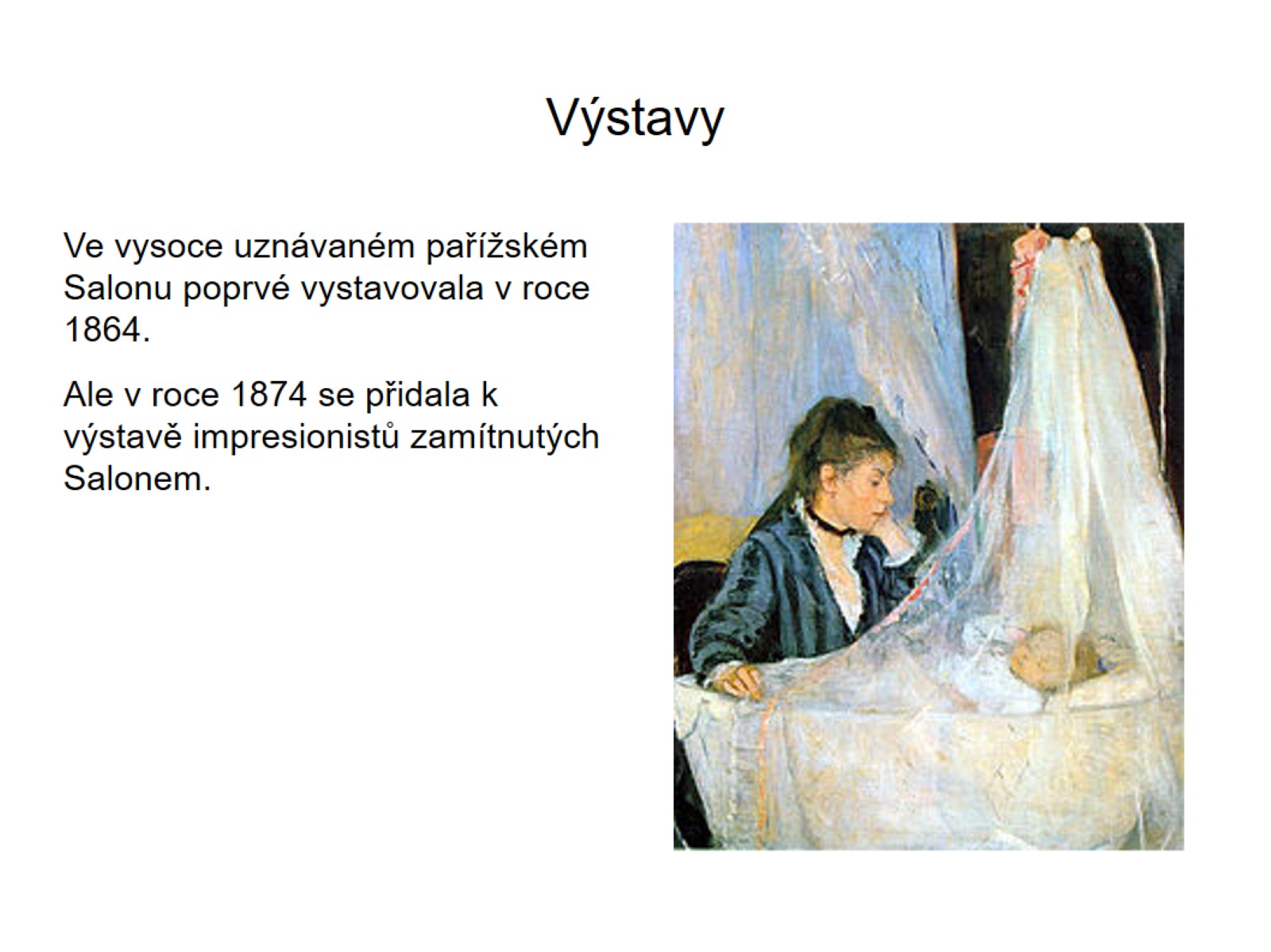 Výstavy
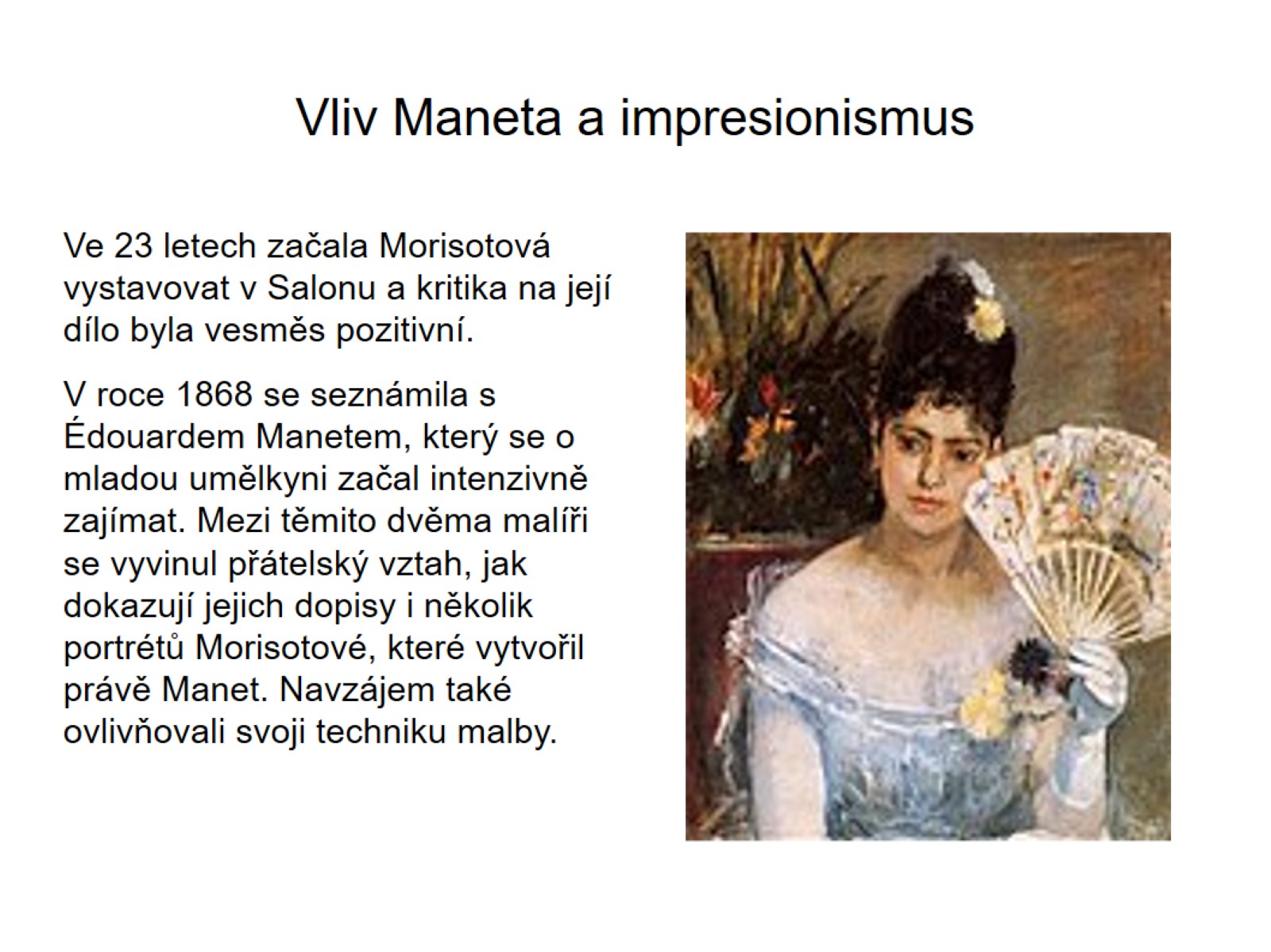 Vliv Maneta a impresionismus
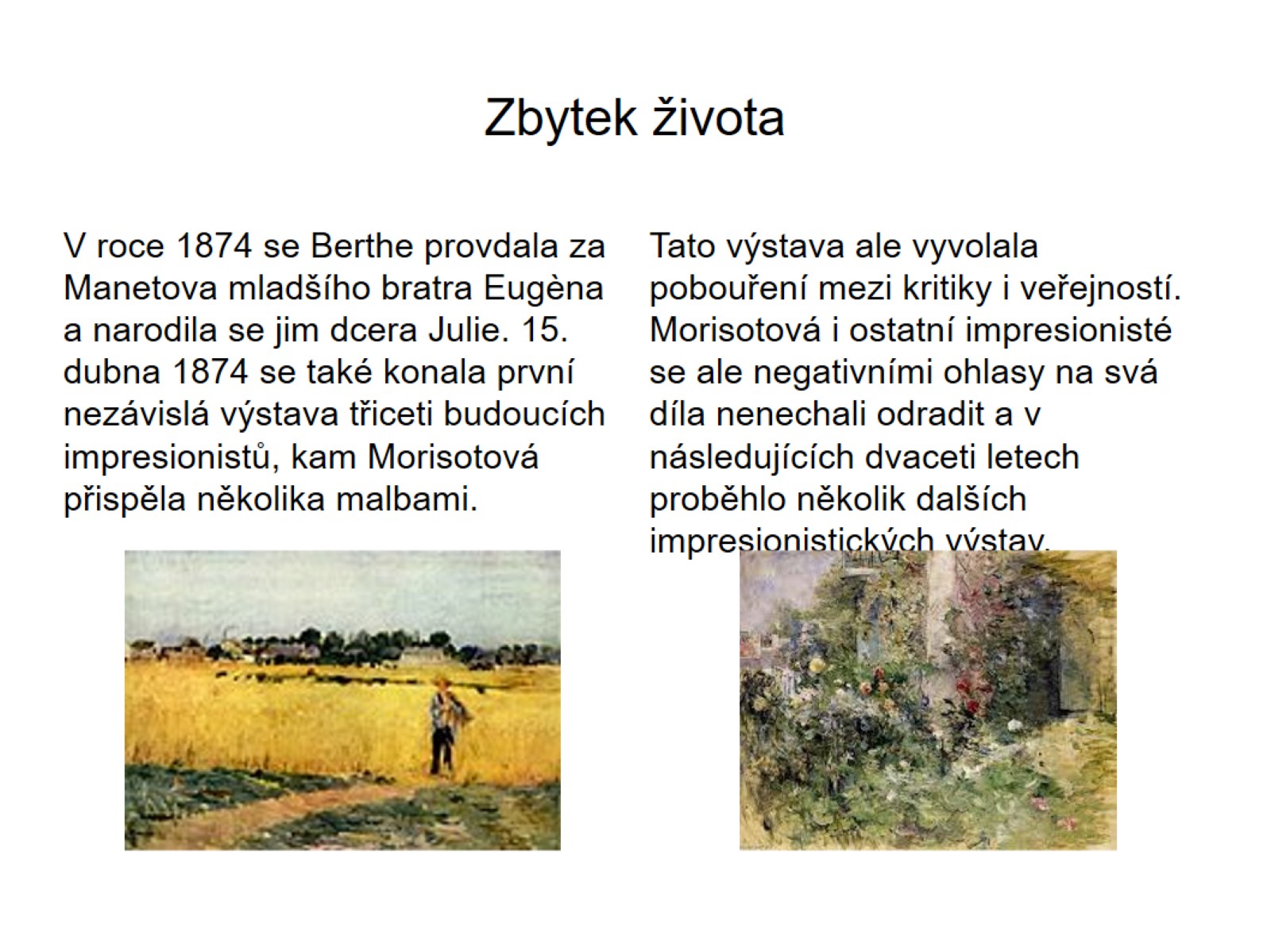 Zbytek života
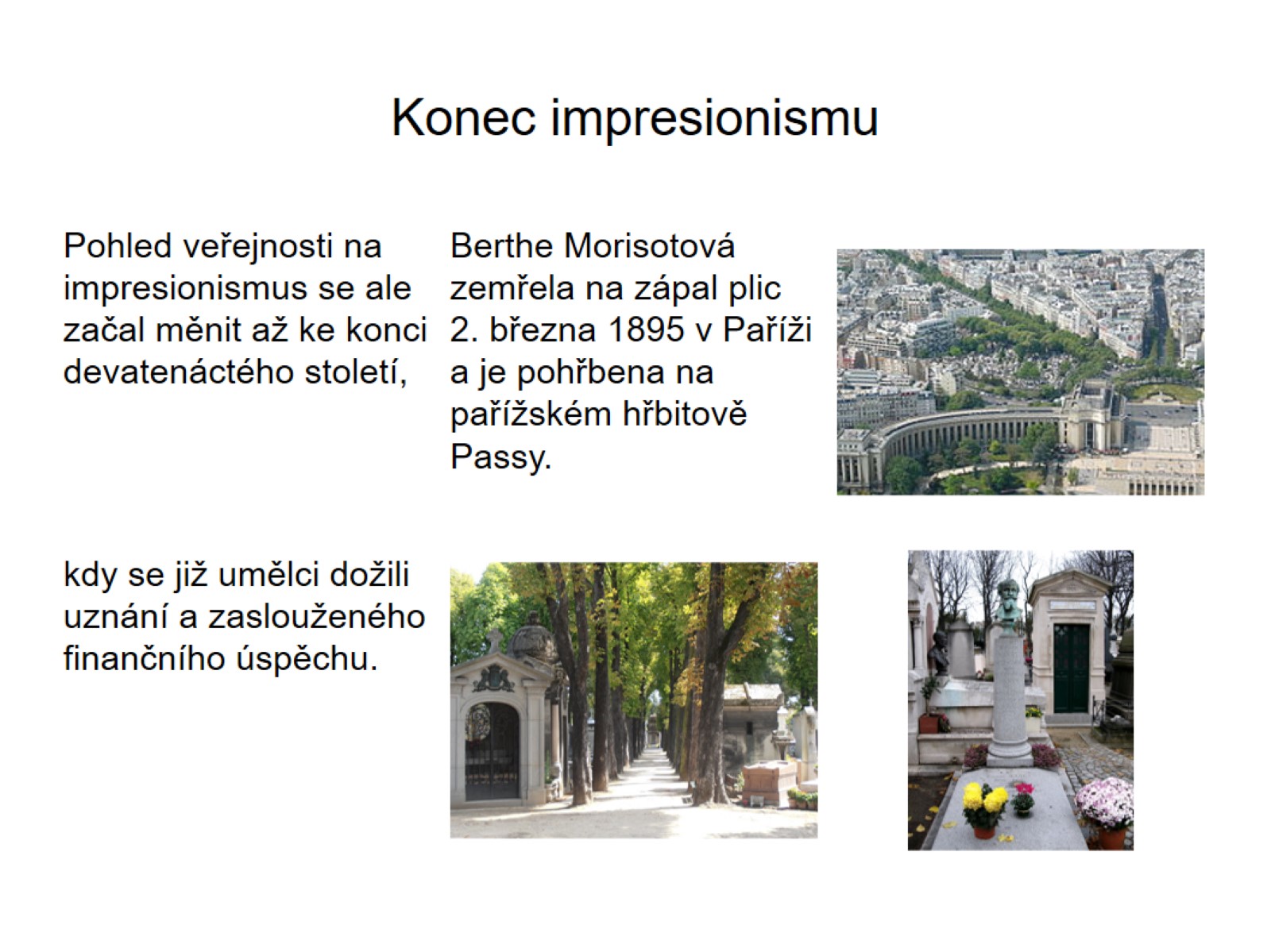 Konec impresionismu
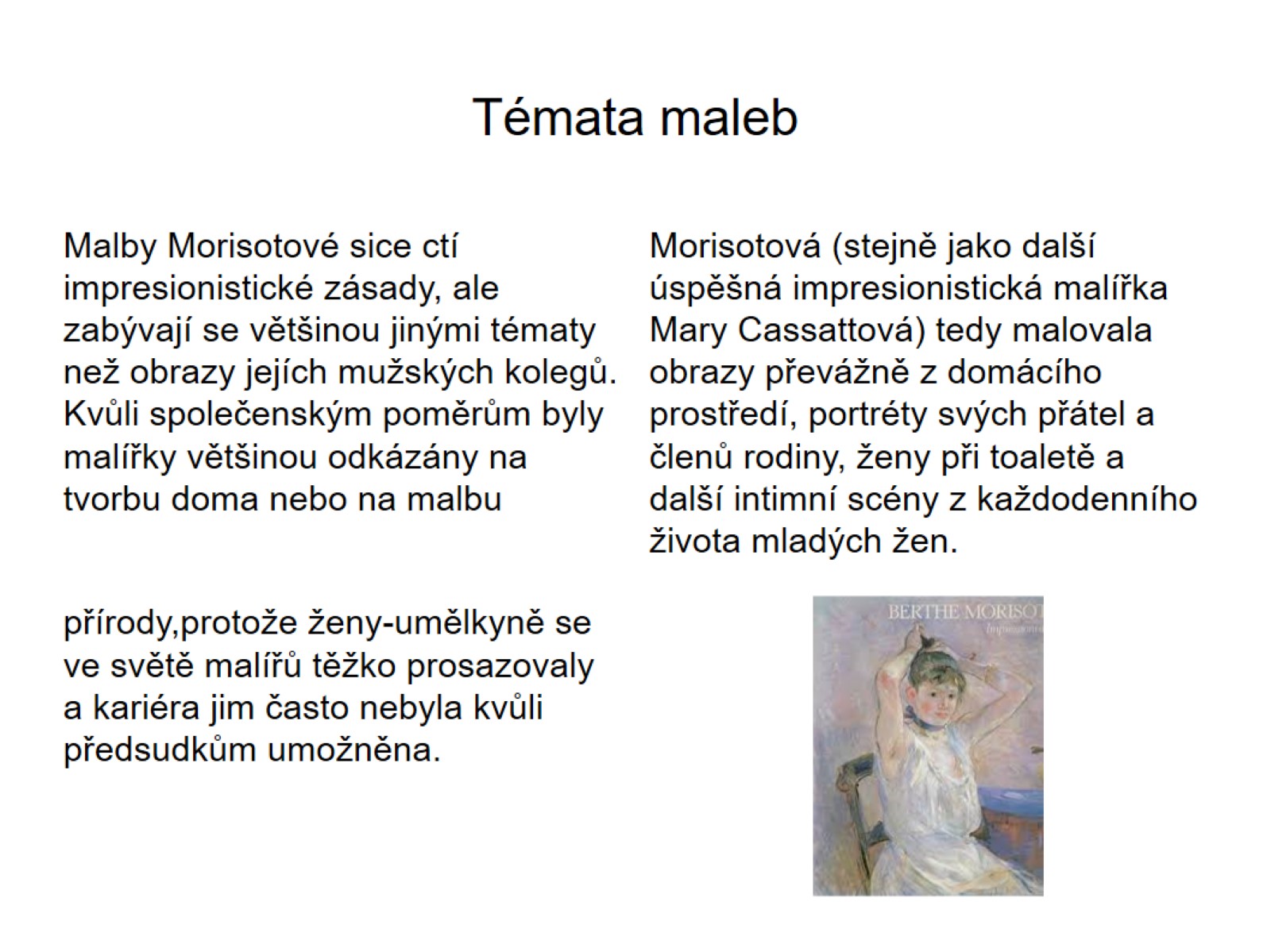 Témata maleb
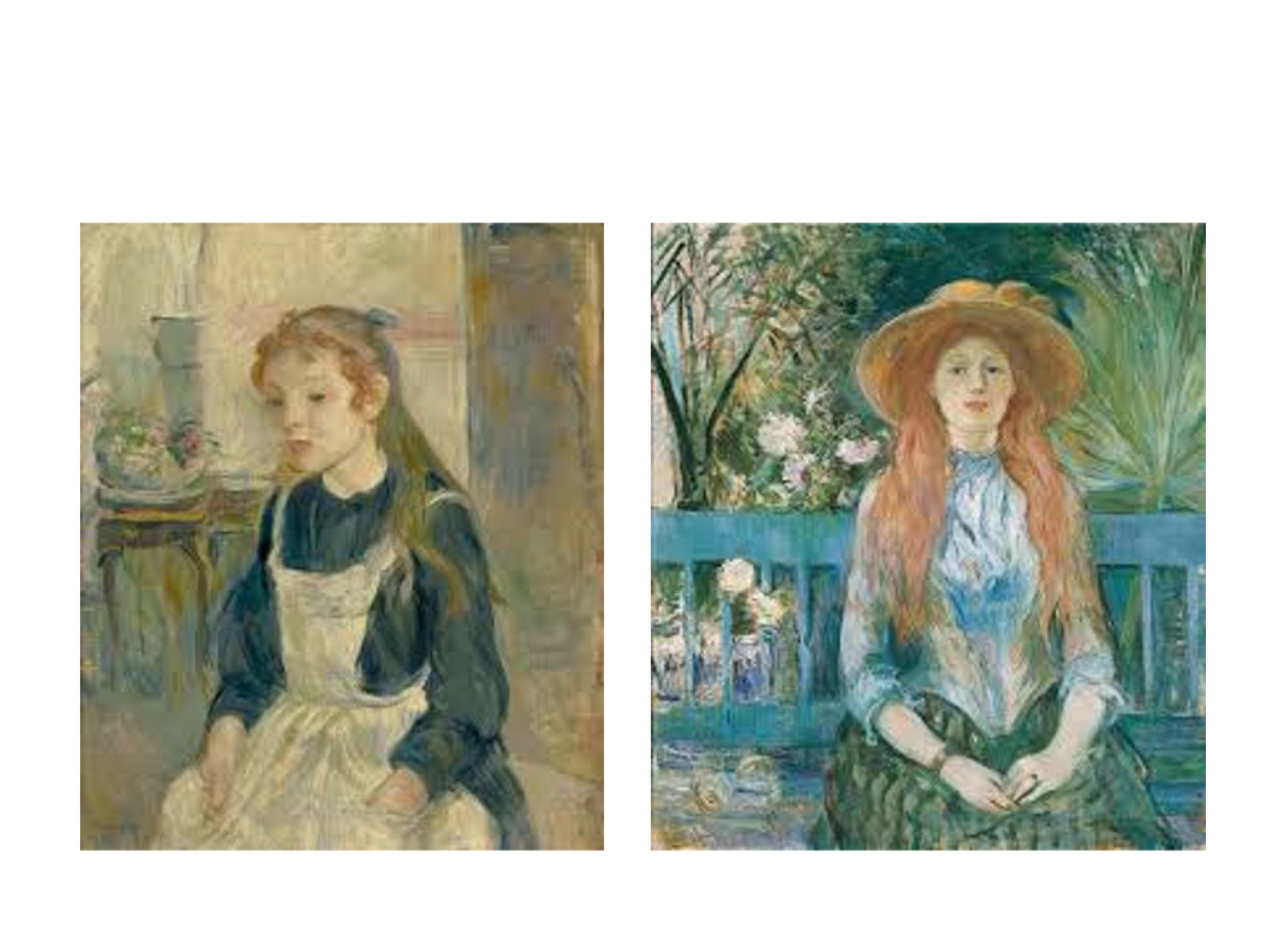